VR Game DevelopmentIntroduction
Dr. Brian Schrank
School of Design, DePaul University
VR is not just an Add-on
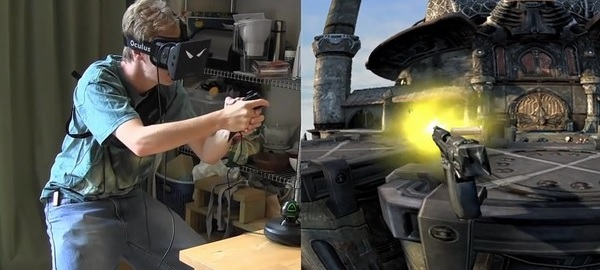 VR is not just an Add-on
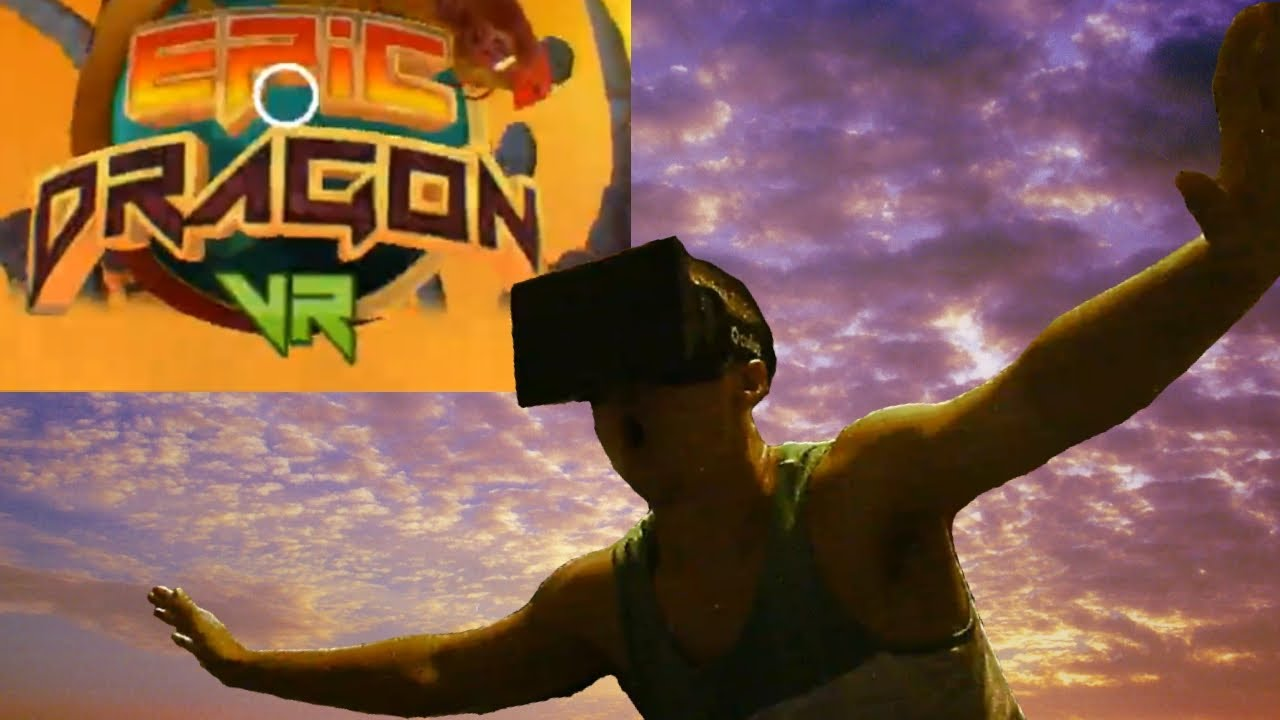 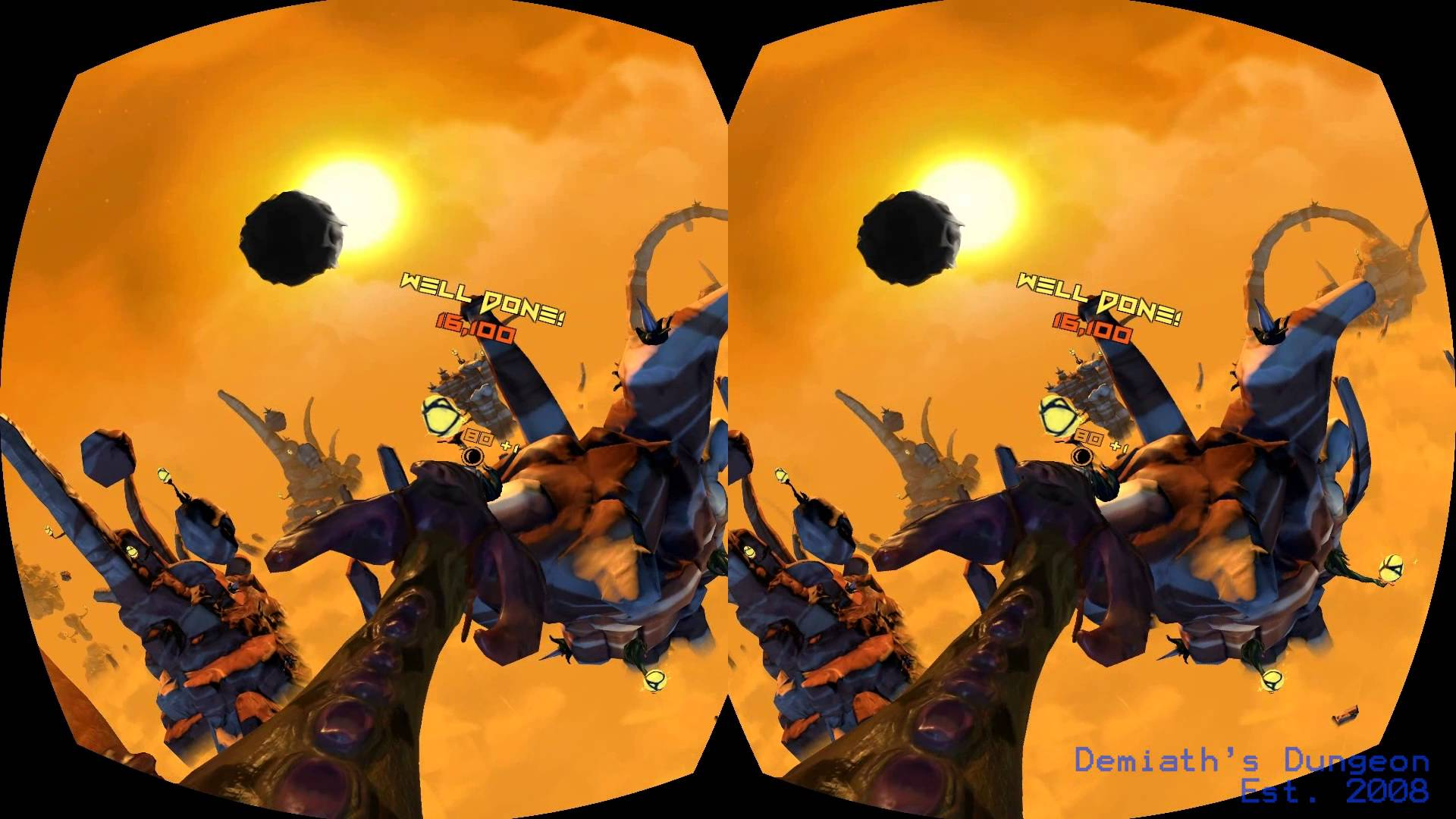 What we seem to want it to be
What VR is
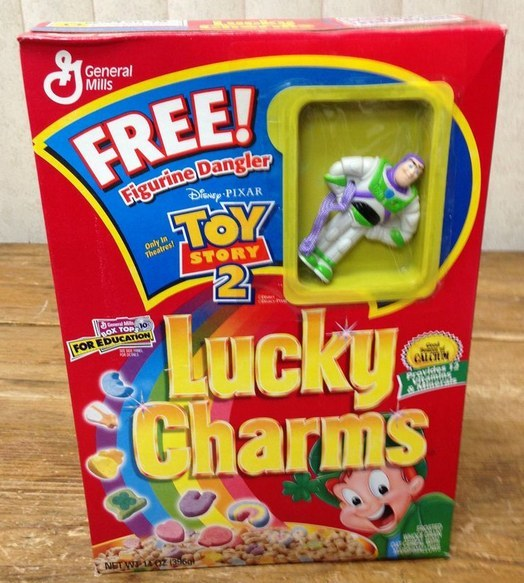 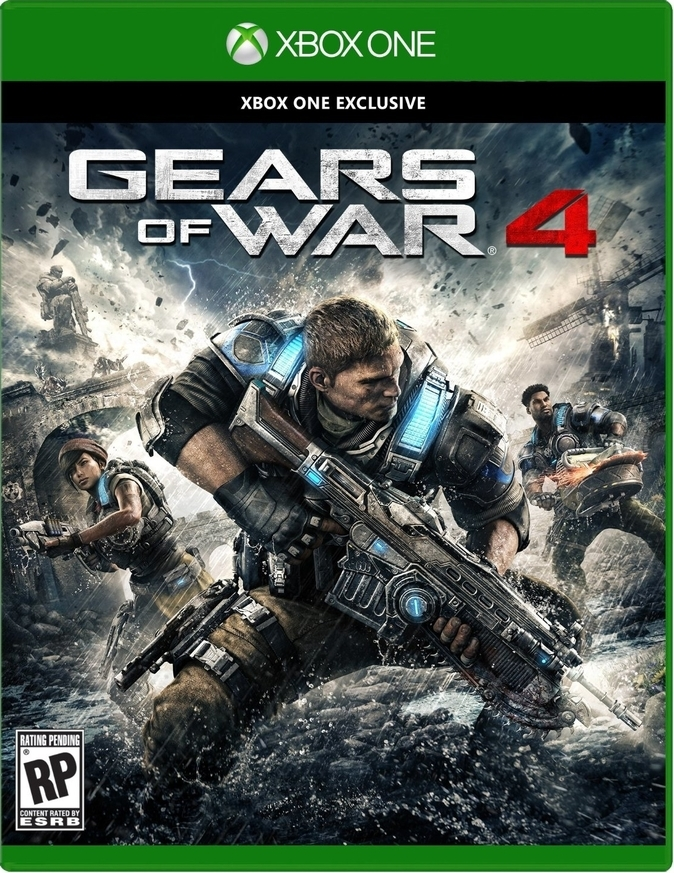 These just
more “real”
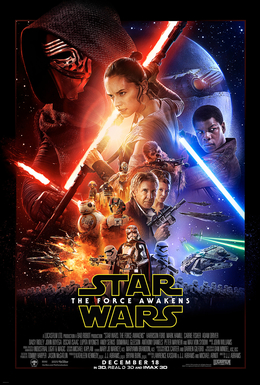 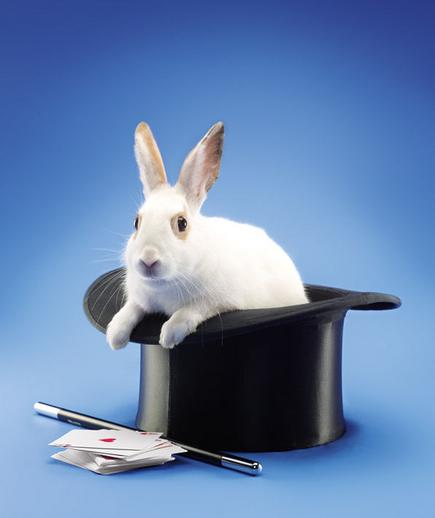 What we seem to want it to be
What VR is
Light-hearted or gimmicky fun for minutes
Fully engaging human experience for hours
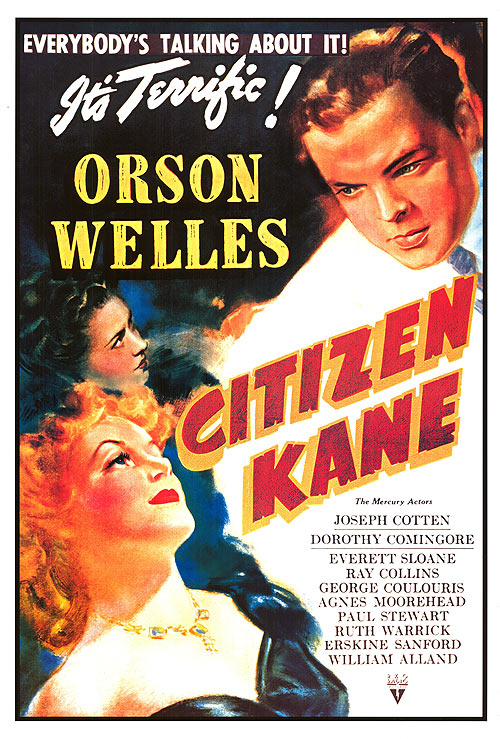 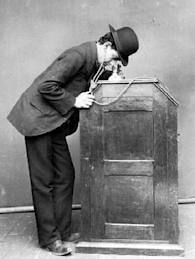 This took a while
What we seem to want it to be
What VR is
Light-hearted or gimmicky fun for minutes
Fully engaging human experience for hours
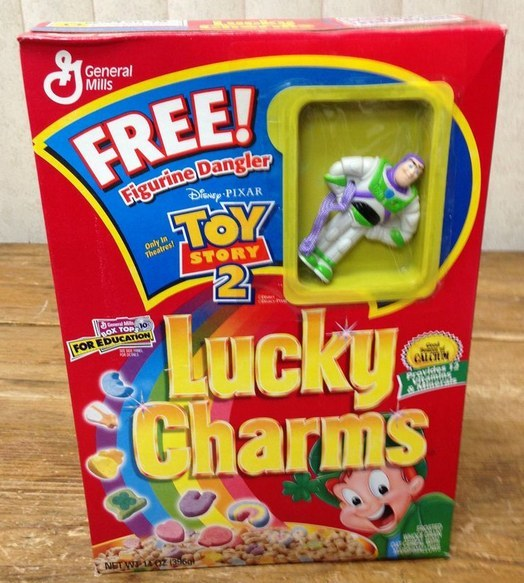 ???
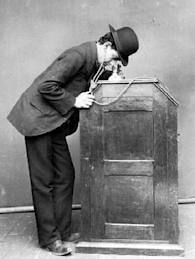 So how can we develop for VR?
“Lateral Thinking with Withered Technology”—Gunpei Yokoi (inventor of Game Boy)
How to design play with cheap
well-understood tech?
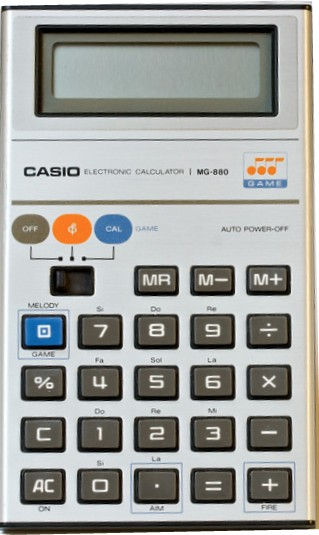 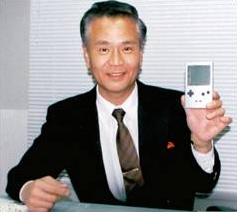 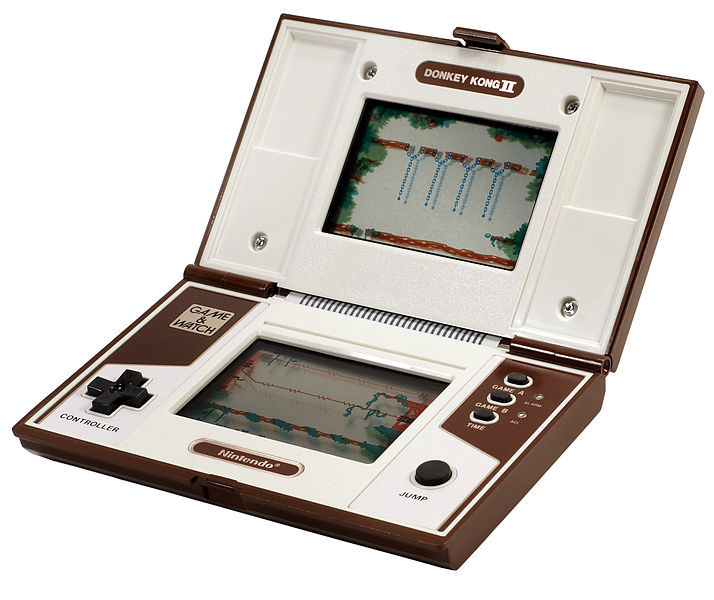 [Speaker Notes: Yokoi saw a bored businessman playing with an LCD calculator by pressing the buttons and came up with Game & Watch and ultimately the Game Boy.
Cheap and well-understood tech]
Lateral Thinking with Emerging Technology
[Speaker Notes: Yokoi saw a bored businessman playing with an LCD calculator by pressing the buttons and came up with Game & Watch and ultimately the Game Boy.]
Initial Goals of Dumpy (2013)
When the first Rift came out I wanted to make a landmark game on the platform
Invite everyone to have fun on platform
Pick-up-and-play
Identify, use unique affordances of platform
Had to feel like a “Rift” game (not just a port)
Hands-free
Only input is head rotation
Ex. Looking down with wrecking ball hanging from face
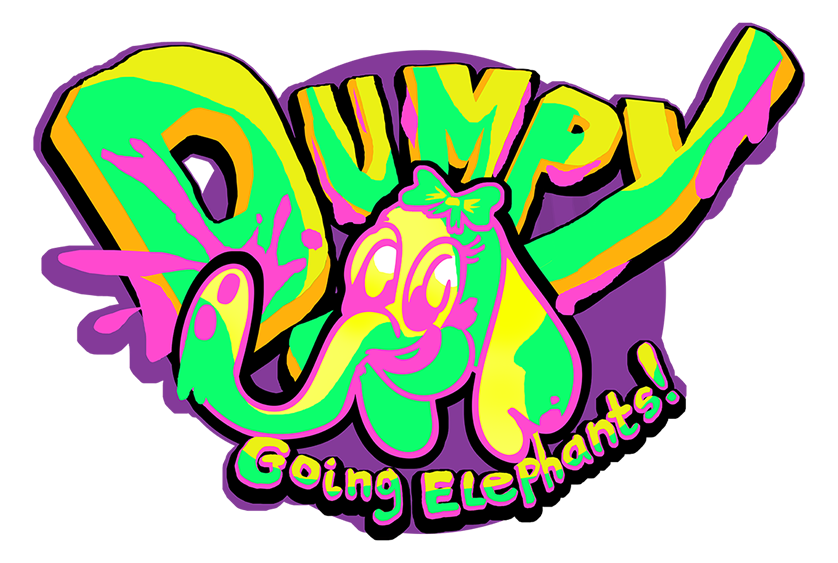 [Speaker Notes: Markiplier video

Go to credits on Dumpygame website]
Developing Dumpy
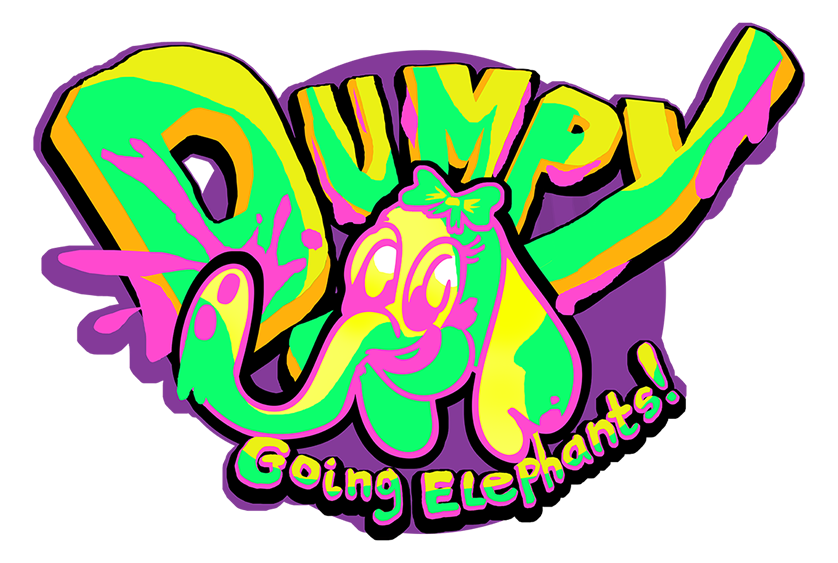 Once toy was made, development was obvious: smash lots of cartoon shit...
[Speaker Notes: Once toy was prototyped and was fun right away the game asked for shit to throw at the toy]
Developing Dumpy
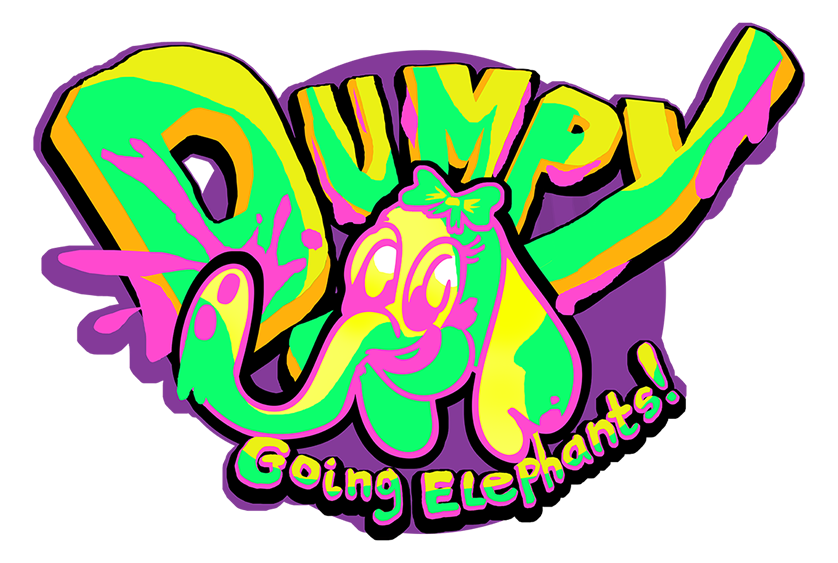 Once toy was made, development was obvious: smash lots of cartoon shit...
Hitting lots of cartoon shit into other shit
Developing Dumpy
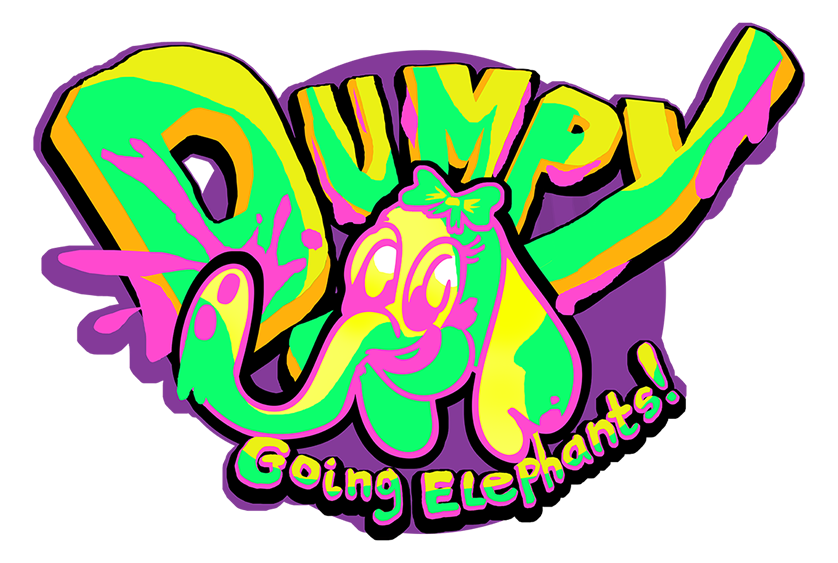 Once toy was made, development was obvious: smash lots of cartoon shit...
Hitting lots of cartoon shit into other shit
Setting up trunk swing mechanic to be useful in a new way every few seconds
Developing Dumpy
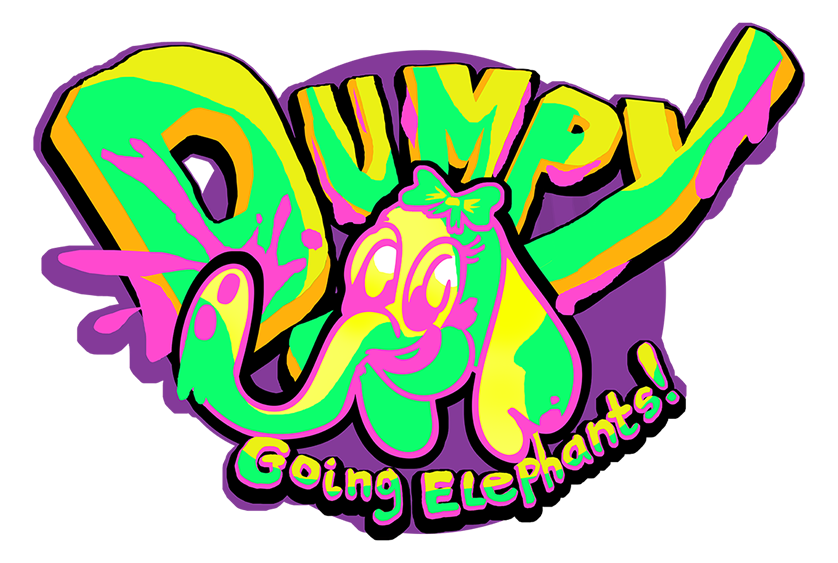 Use varied distance. Look and Aim:
NEAR: First house is in your way, forcing you to smash it and learn how trunk works
NEAR BELOW: Boys running at you
NEAR ABOVE : UFOS coming at you
MID SIDE: Ice cream truck on building
MID AHEAD: House of Bad Boys
FAR: Blimp in sky. Distant houses, cars, UFOs
[Speaker Notes: Sat down many times with Brian Gabor to brainstorm ways to use mechanic differently in space]
Developing Dumpy
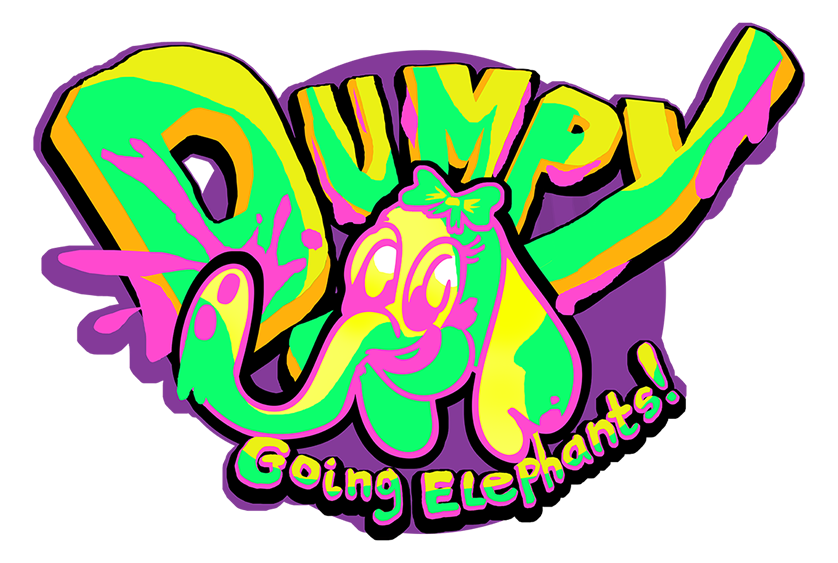 Use every direction. Look and Aim:
STRAIGHT: First bouncing soccer ball
SIDE: First Ice Cream Truck
UP: Inspiration: Inception bent city scene + Pinball
DOWN: Inspiration: Land of Lost desert scene + side hitting debris at cop cars (sort of like baseball)
Dumpy Art
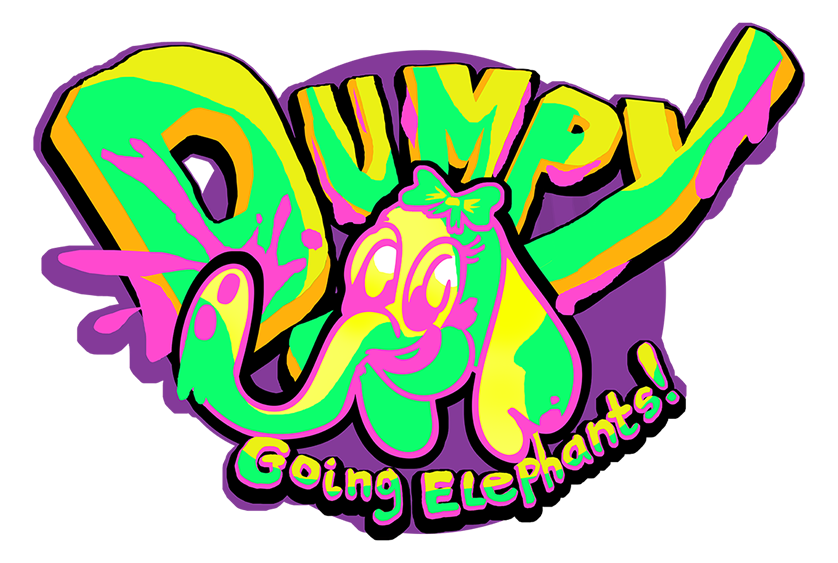 Fill the world quick! Artists way too slow
Dumb fun creation process
Model, color, rig, animate boy in 1 minute
Bigger, dumber, and DUMBER, clear and DUMP
Dumpy Art
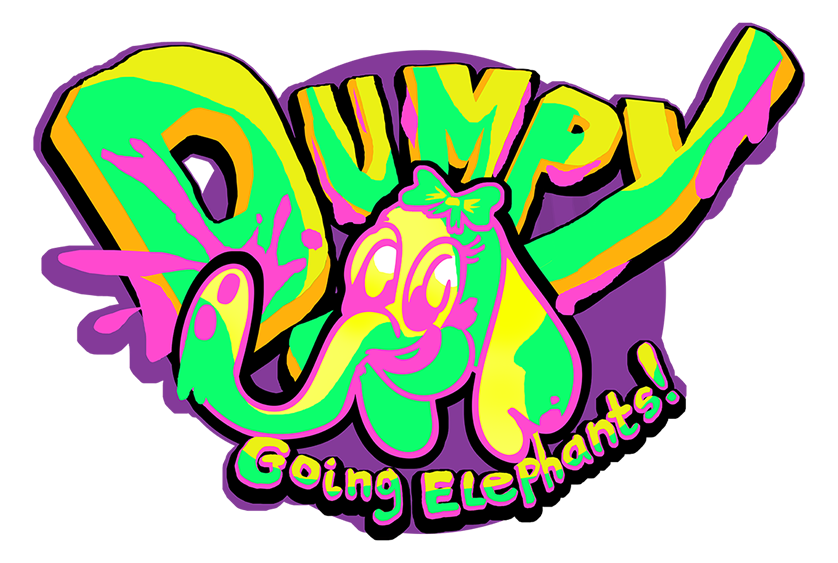 Fill the world quick! Artists way too slow
Dumb fun creation process
Model, color, rig, animate boy in 1 minute
Bigger, dumber, and DUMBER, clear and DUMP
Since I wasn’t “artist” I could do all the art fast in a really shitty way
If I spent more than “no time” on art it looked bad
A Moment Free from Darkness
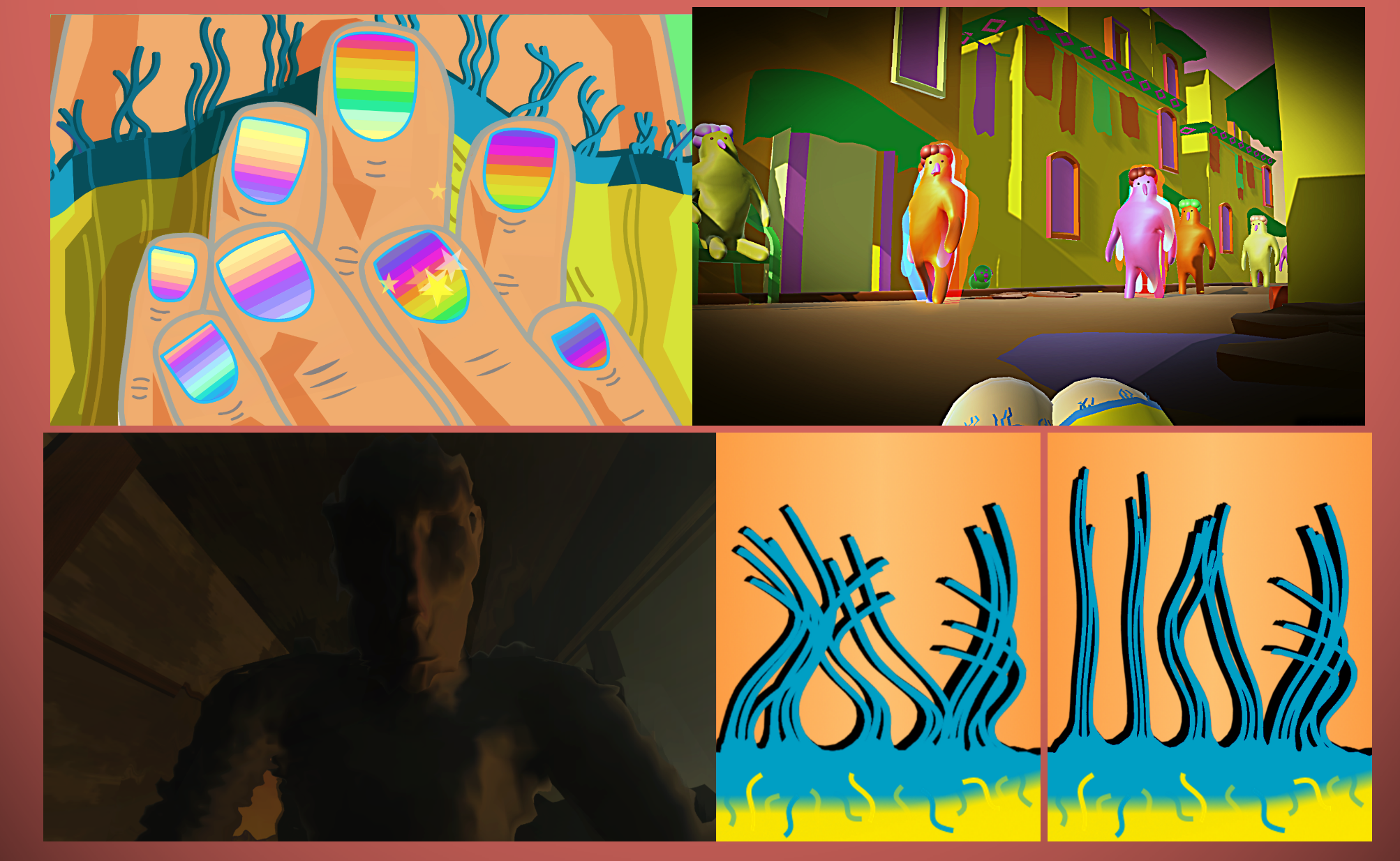 [Speaker Notes: Impressionistic 4 act game about being a sex slave
Played sequentially on 4 platforms to increase and then drop presence

Goals I had before this project:
I liked the idea of putting on VR headset for only part of game
Wanted to have player experience / see rape in a way that “worked.” Thoughtful disempowerment

Mention / show credits]
Affordances of Head-mountedVirtual Reality
Strong sense of presence in space
Strong sense of embodiment in that space
Natural Head Input.
No longer 2D stick or 2D mouse
Natural Hand Input
No longer 2D stick or 2D mouse
Natural Body Input
No longer dead on a chair
Project #1
Review projects on website.
Project #1
Fantastic Non-human VR Toy
player is in a strange place
with an implied fantastic body
doing fun stuff
Strange Places
Yayoi Kusama
Richard Serra
Killing Fields
Củ Chi tunnels
The Holocaust History Museum - Yad Vashem
Dr. Strange by Steve Ditko
Yayoi Kusama
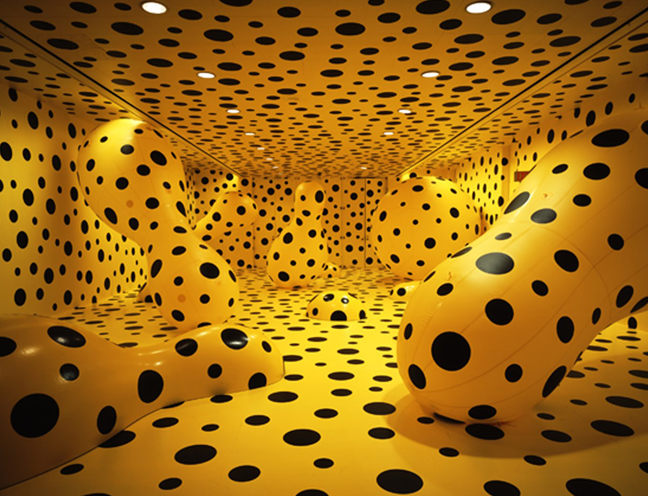 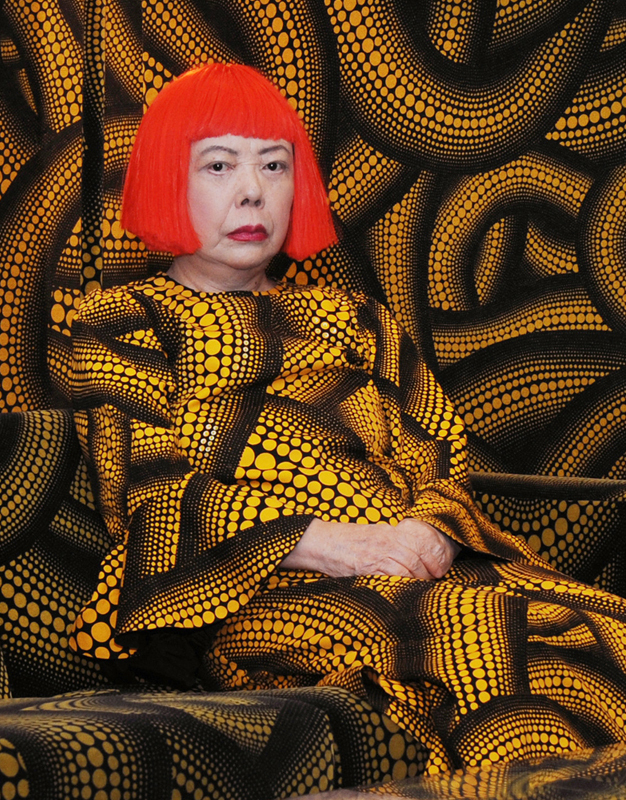 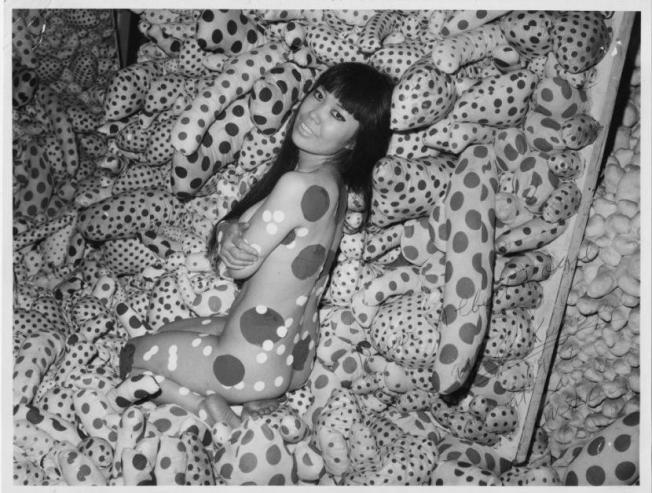 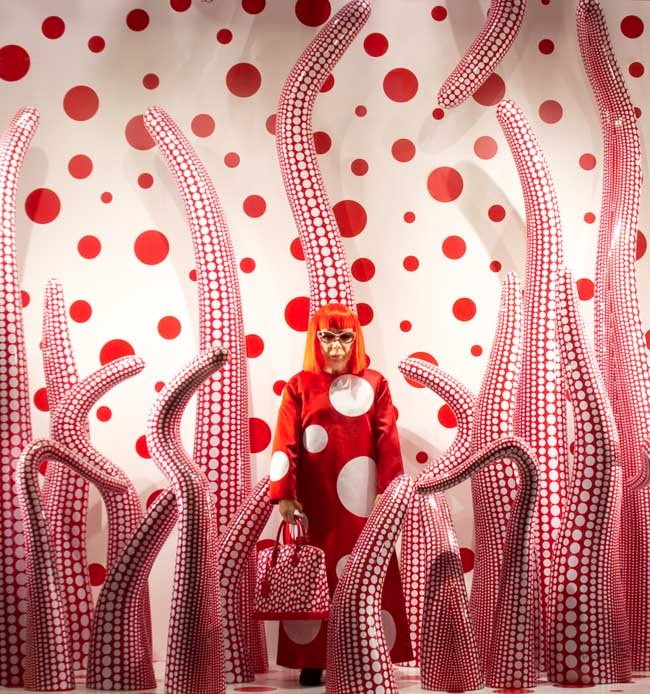 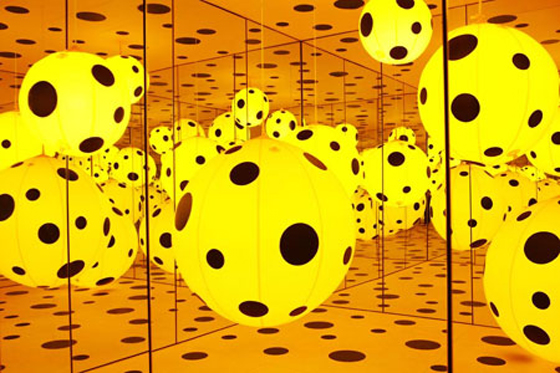 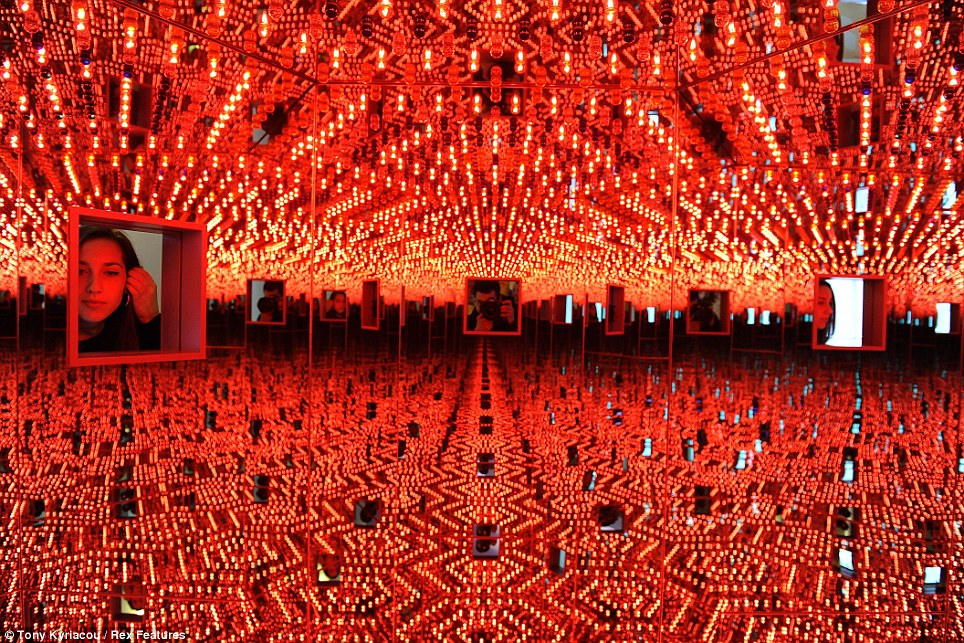 Richard Serra
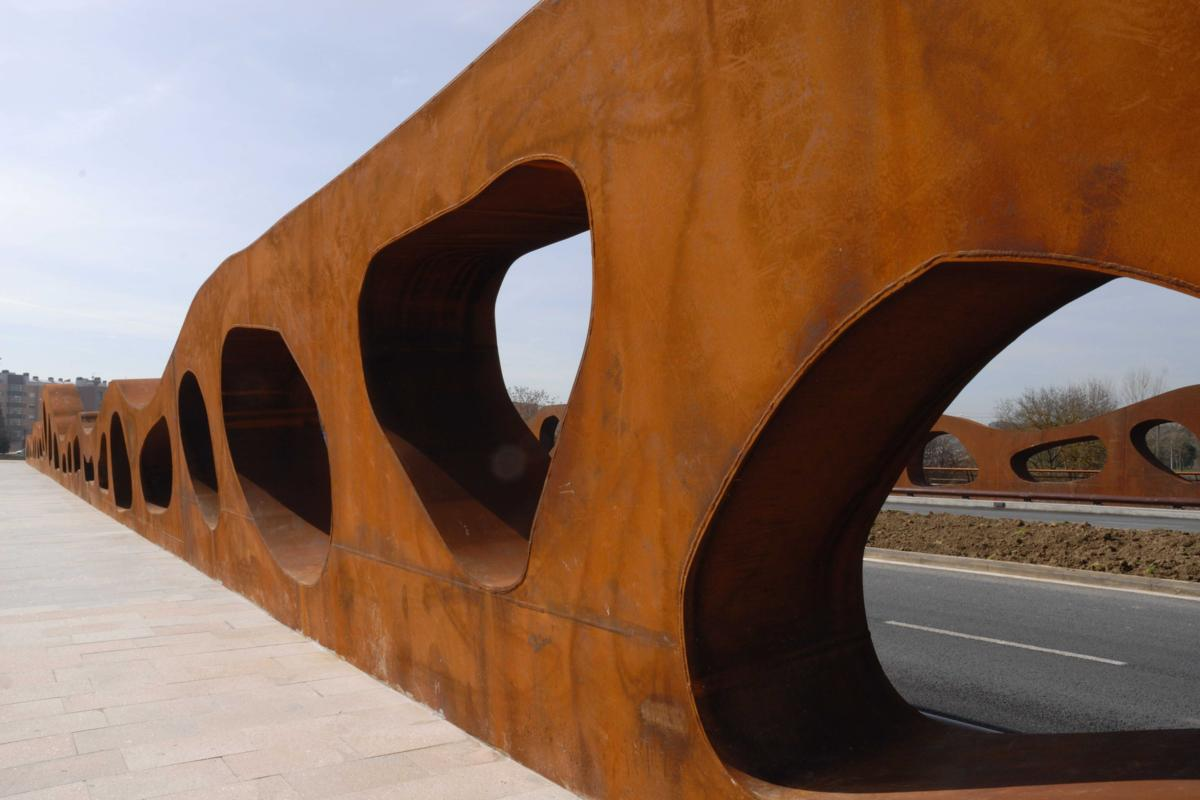 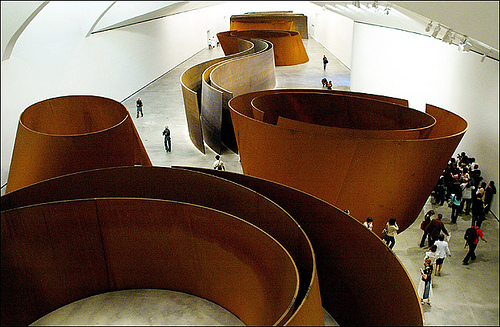 The Killing Fields (Cambodia)
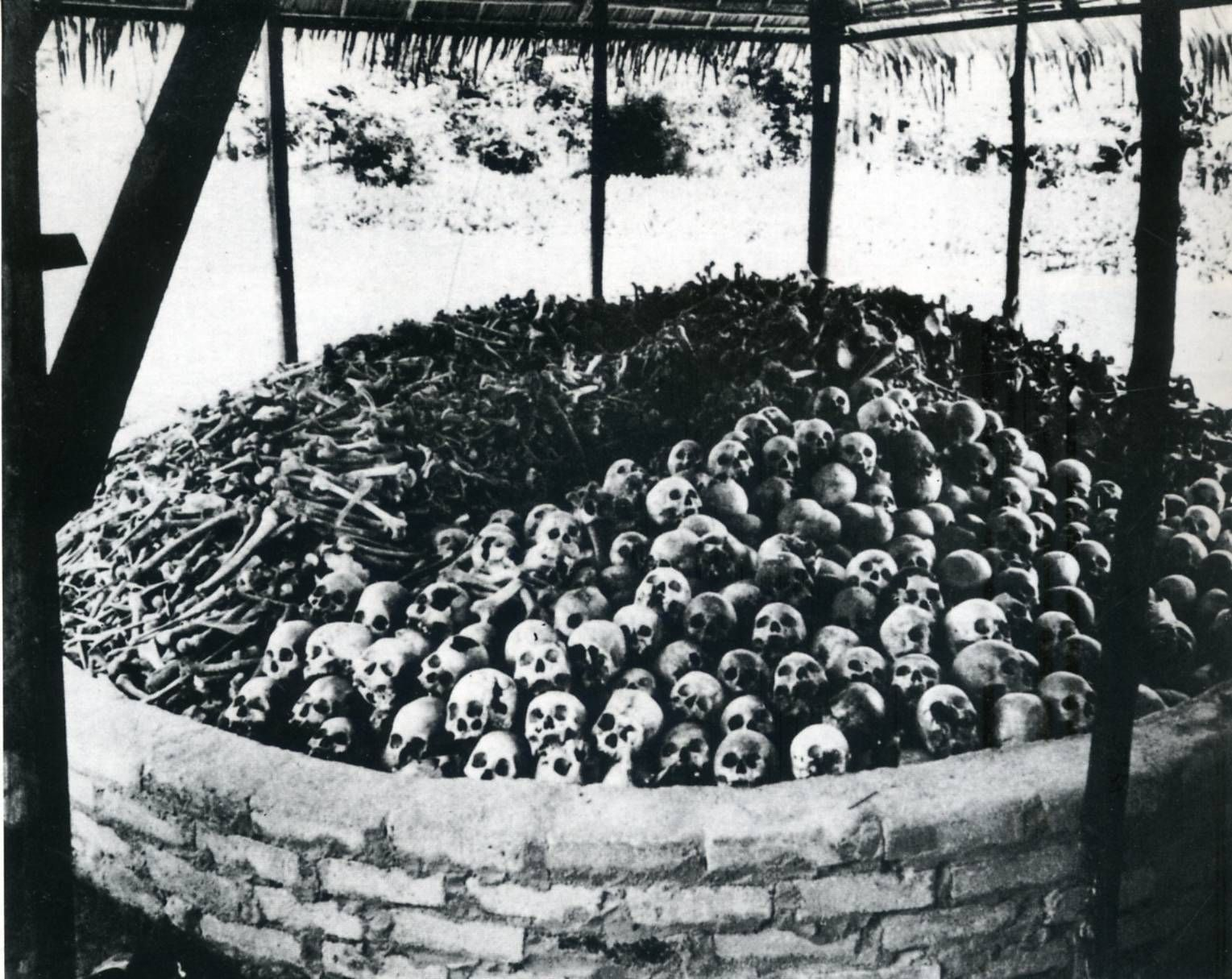 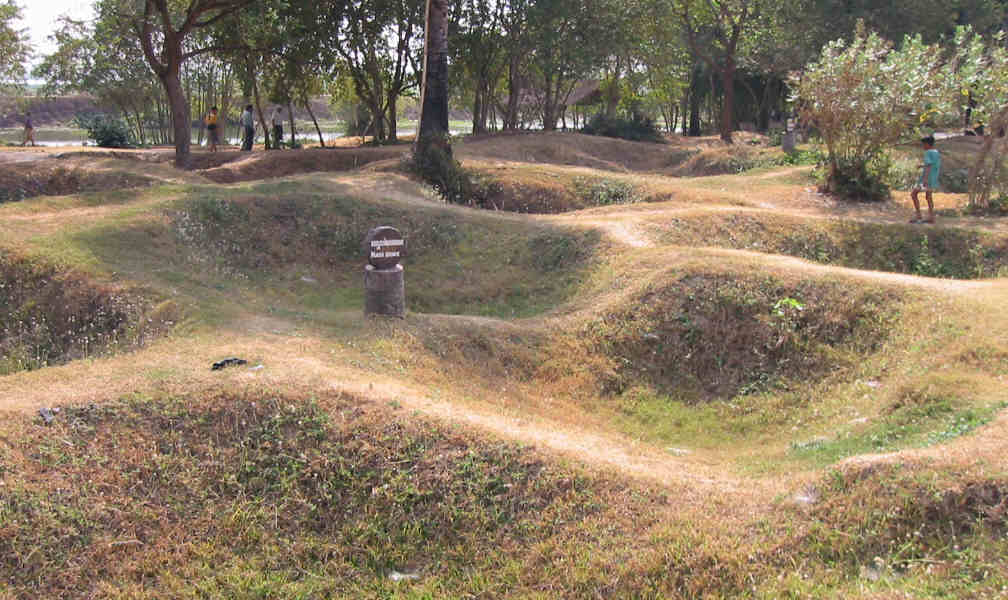 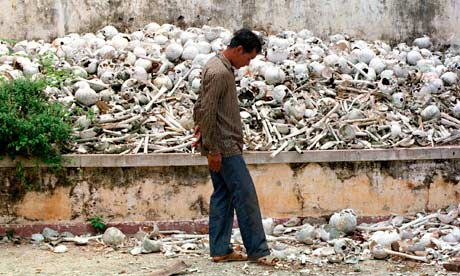 Củ Chi tunnels (Vietnam)
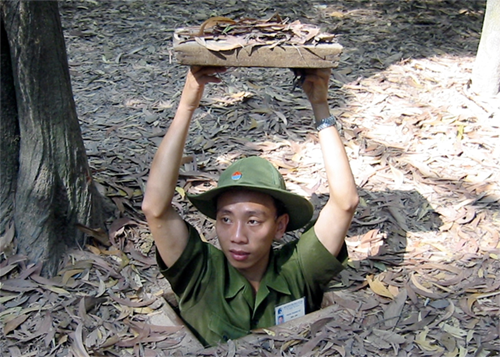 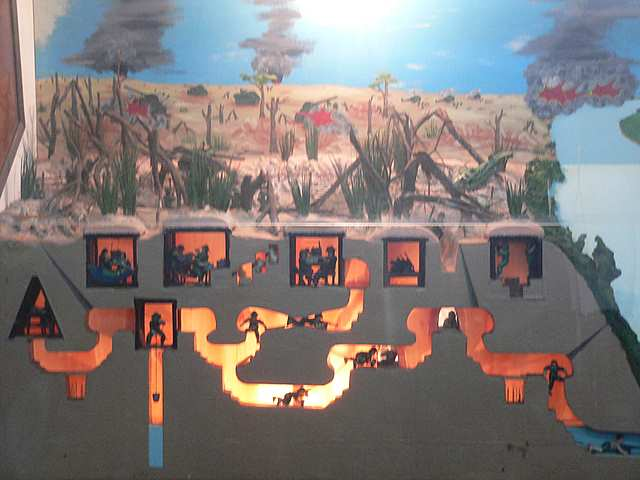 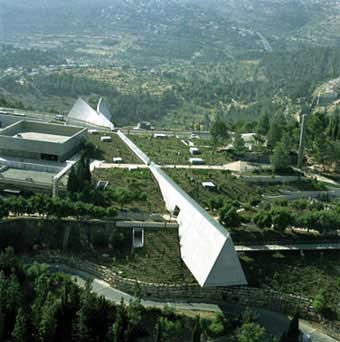 The Holocaust History MuseumYad Vashem
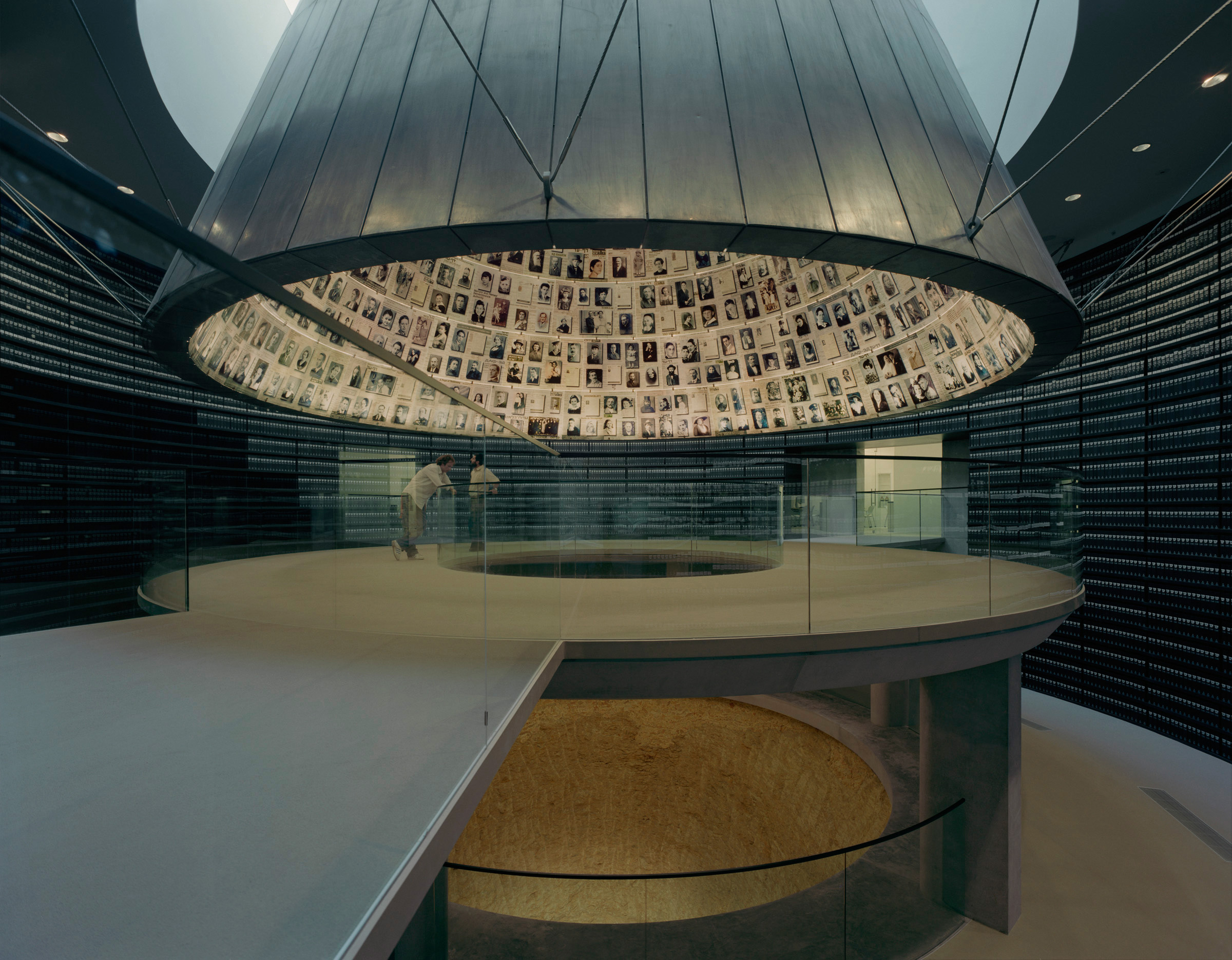 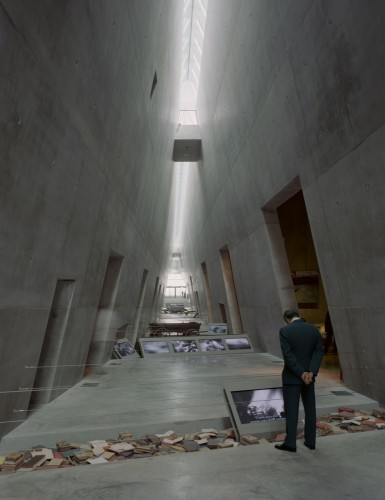 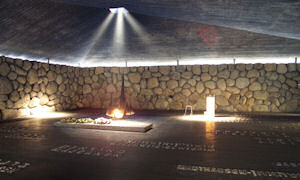 Dr. Strange by Steve Ditko(black light Poster)
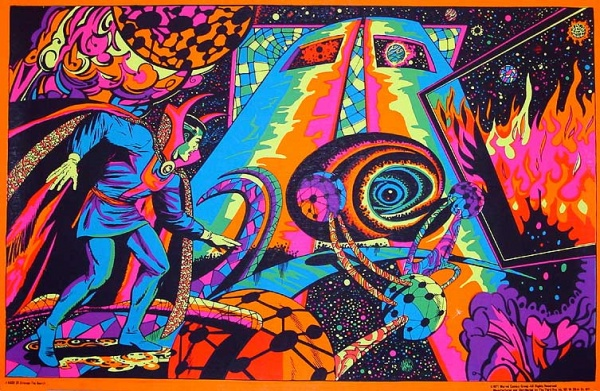 MAKE IT UP! FILL IT UP!
Fantastic Places
What else??
Fantastic Bodies
District 9
The Thing
Furries
Bioclothes
Radiolaria
District 9
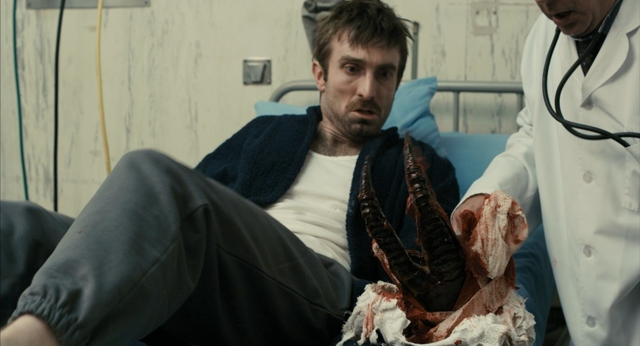 Augmented Handis a tired trope
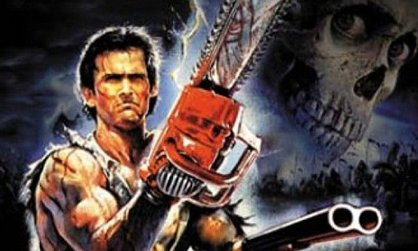 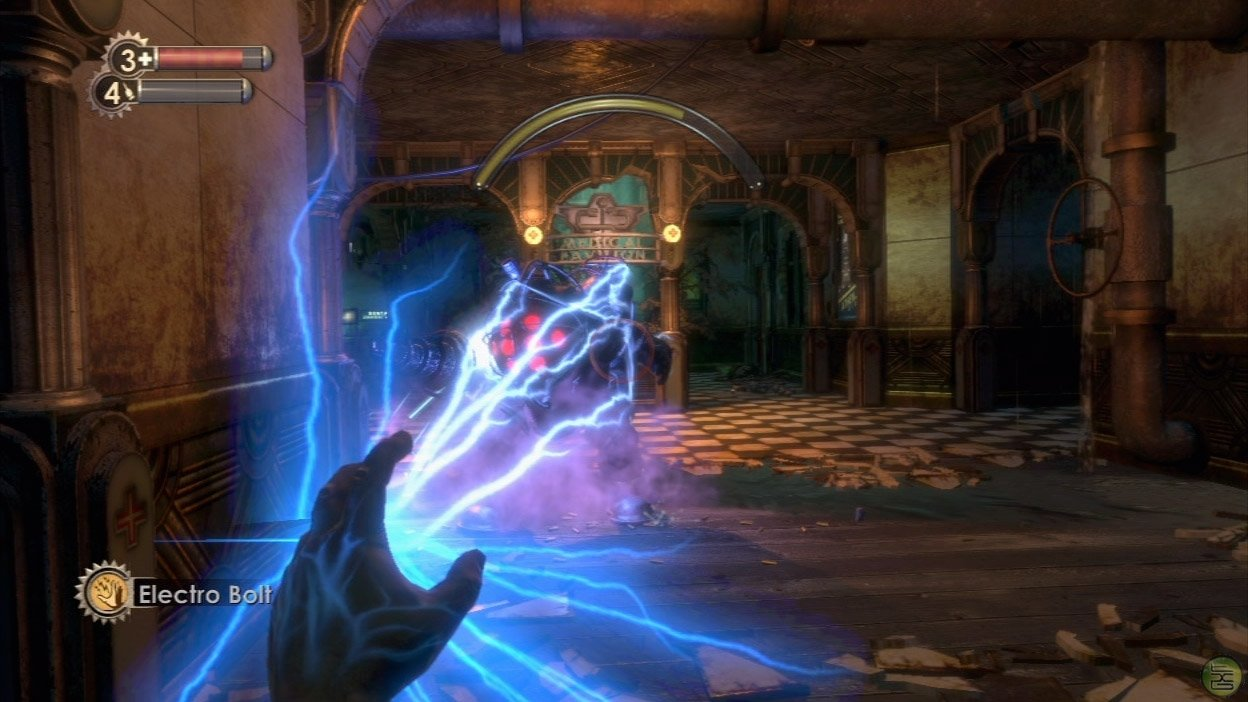 The Thing (John Carpenter)
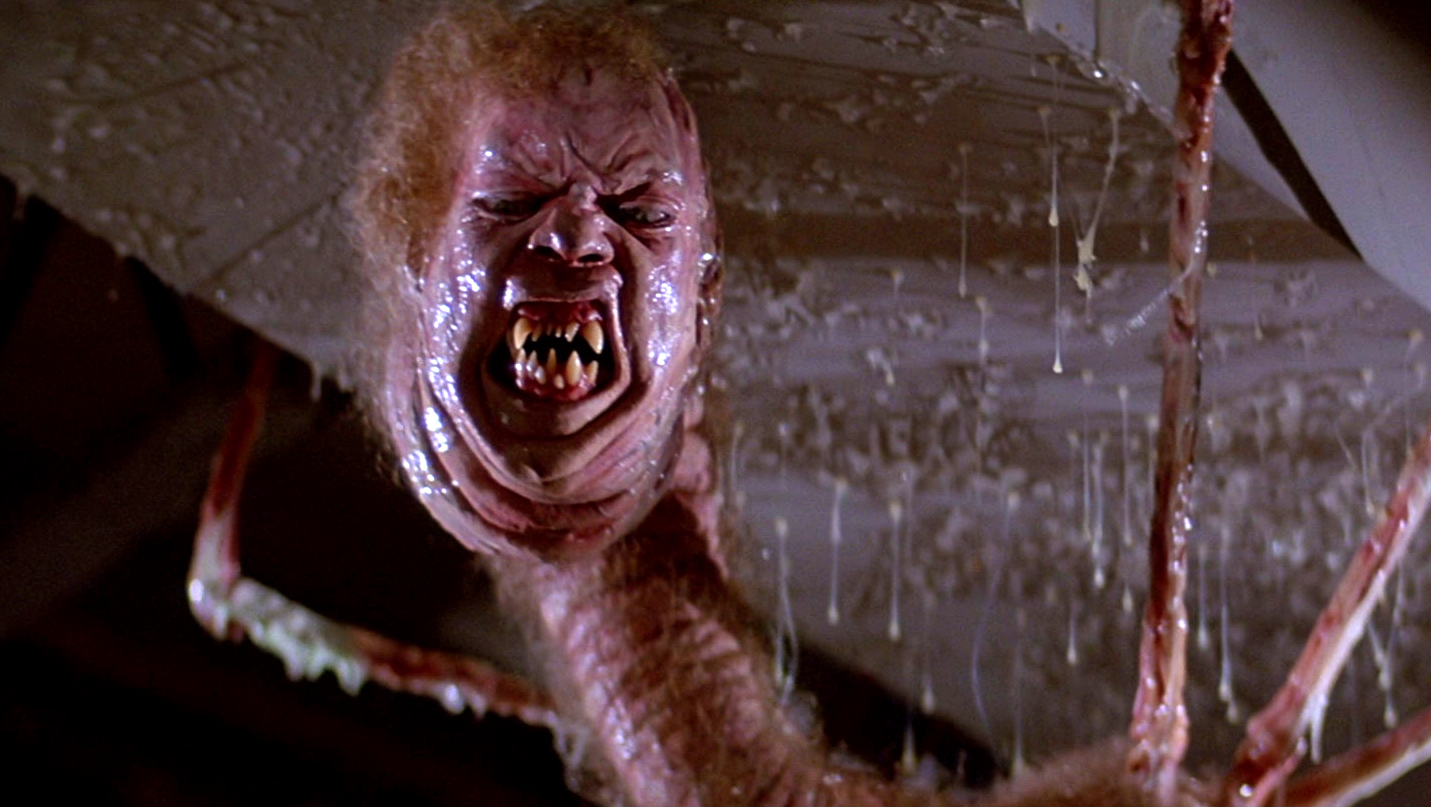 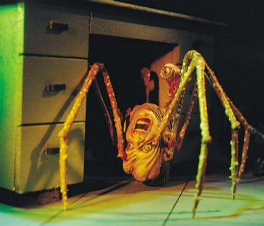 Furries
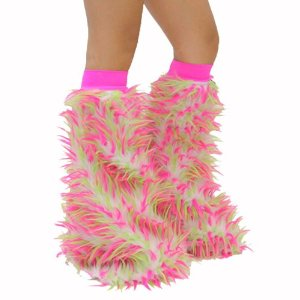 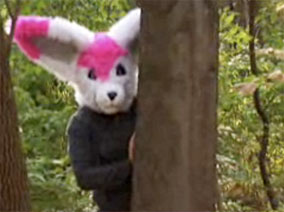 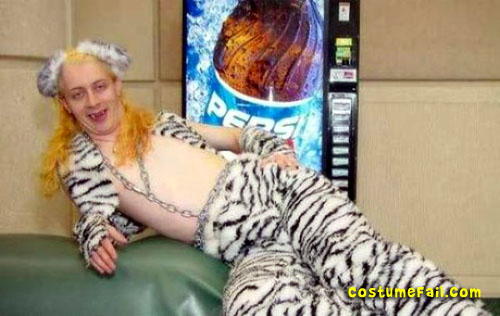 Bioclothes
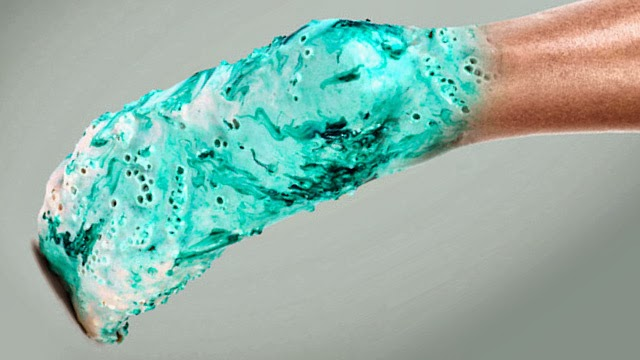 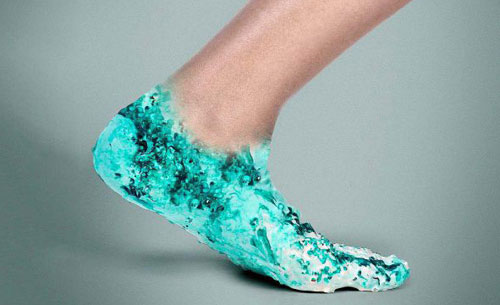 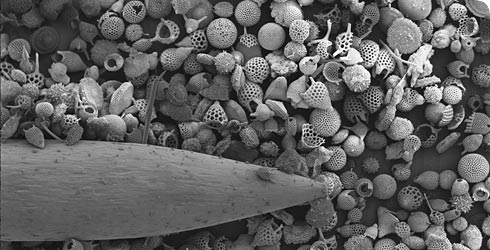 Radiolaria
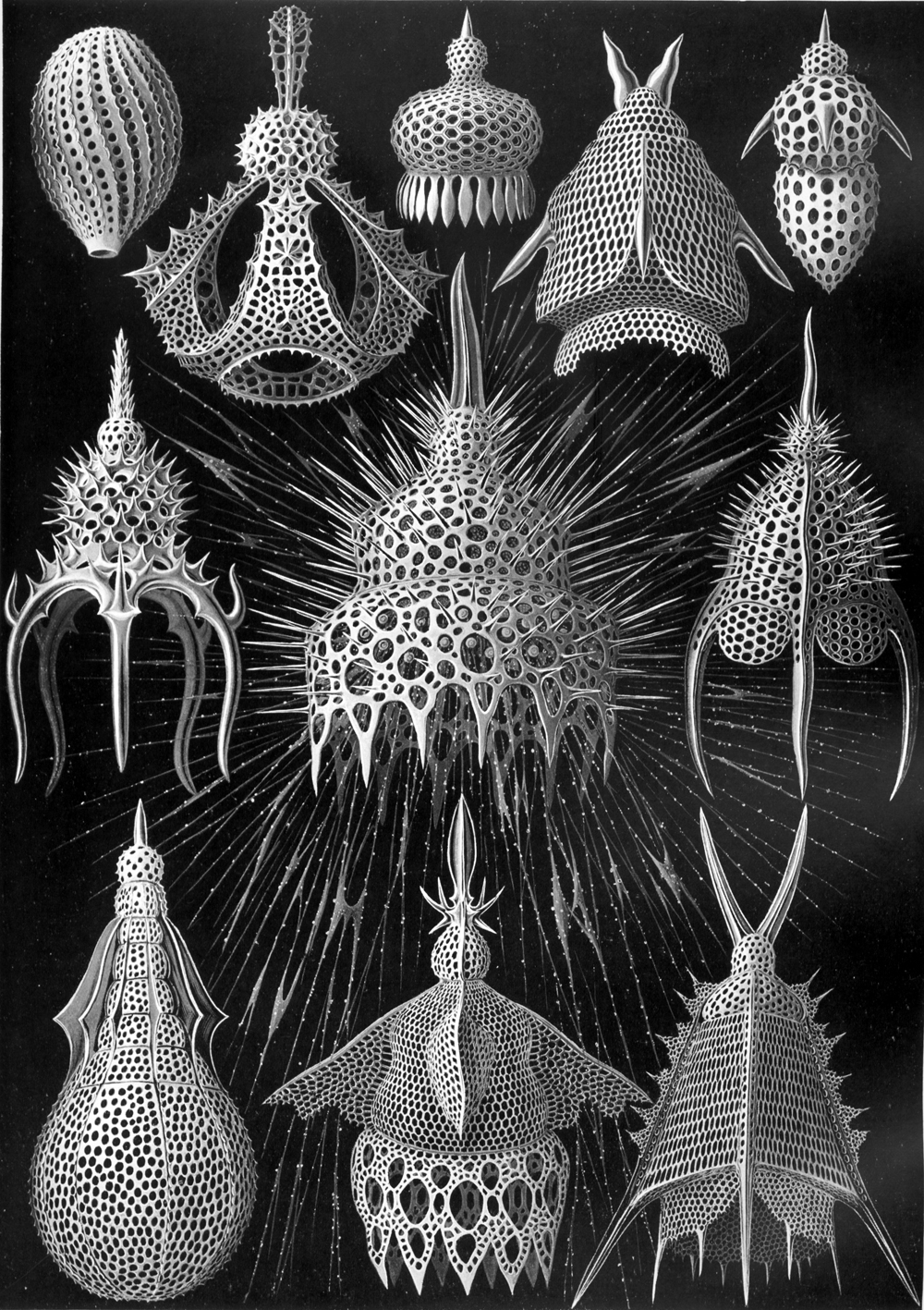 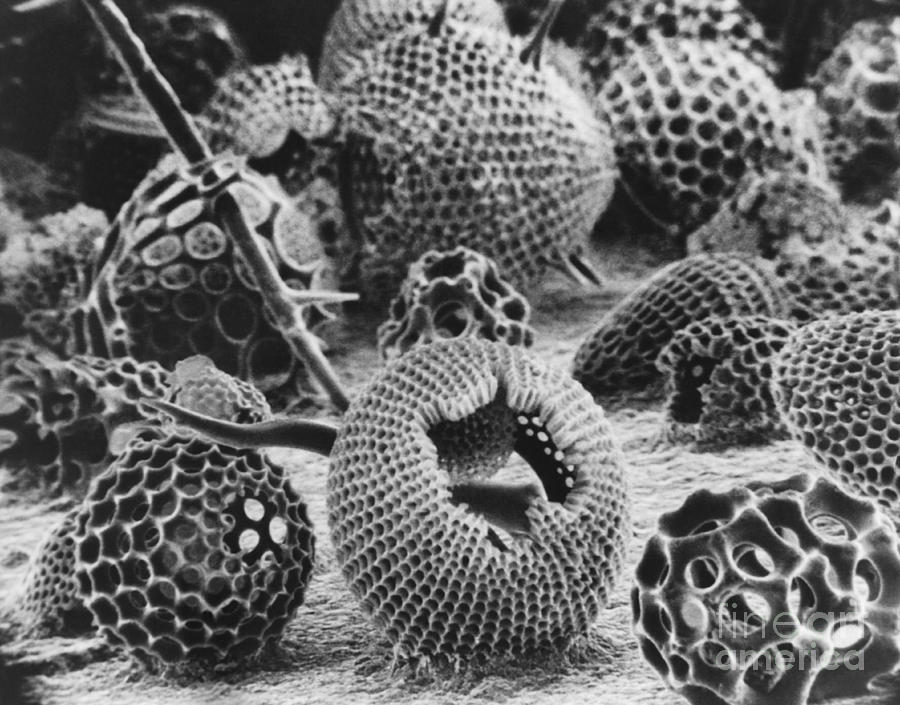 Fantastic Bodies
What else??
Fantastic Senses
Geordi La Forge vision
Insect vision
Geordi La Forge vision
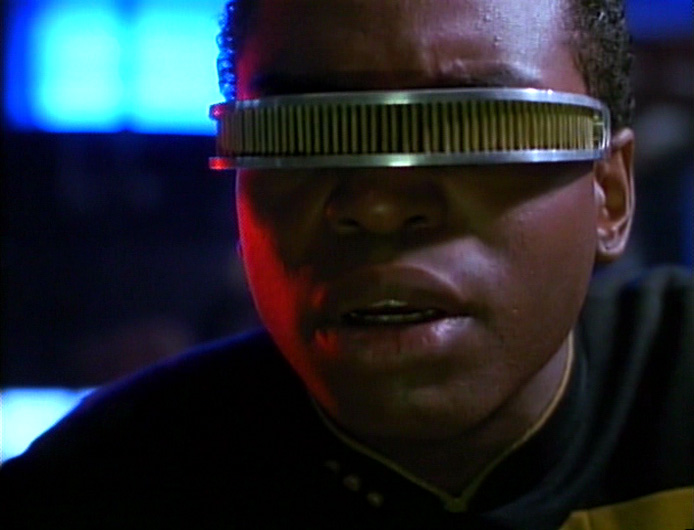 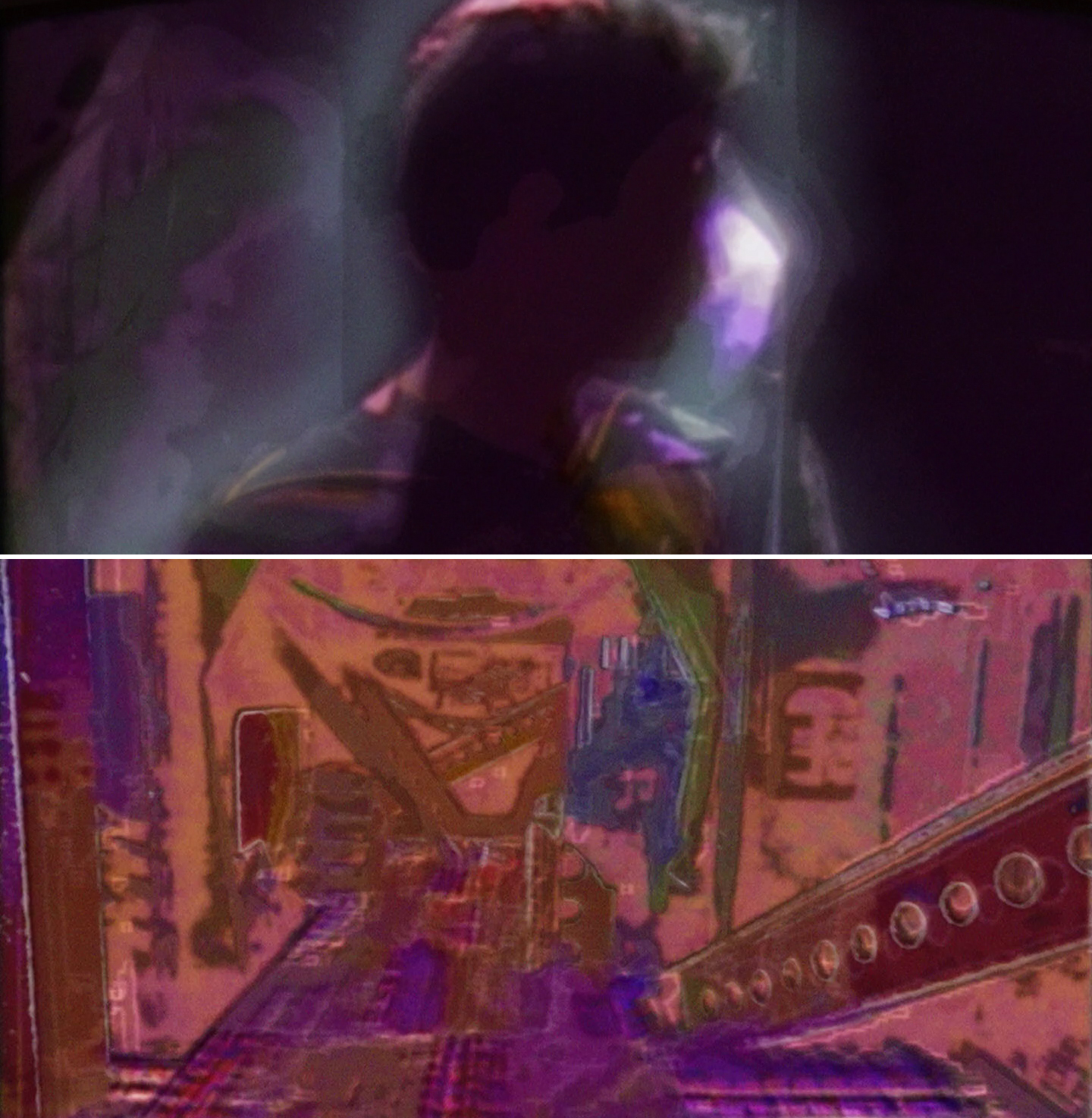 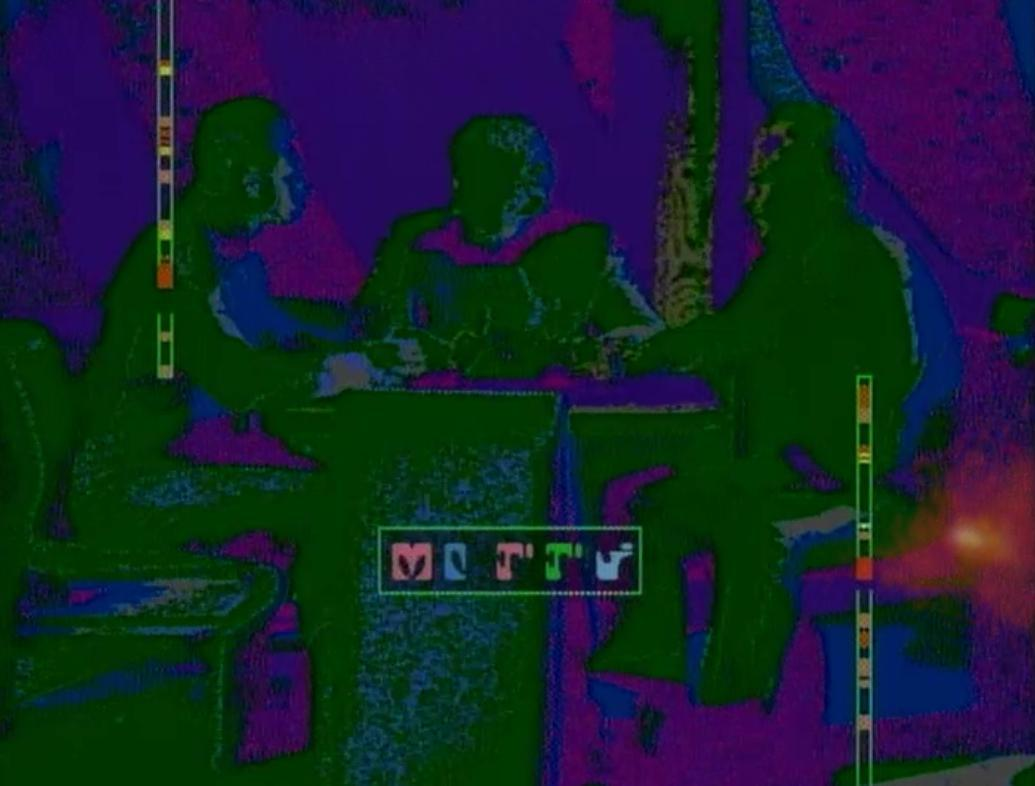 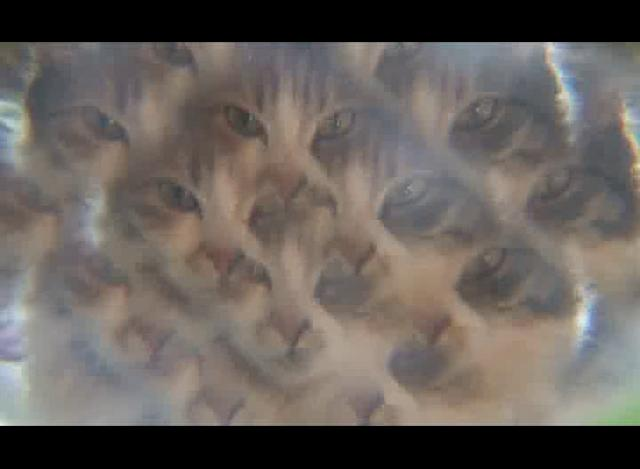 Insect vision
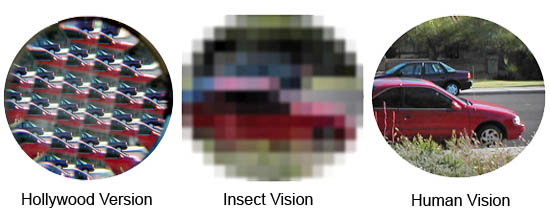 Fantastic Senses
What else??
Fantastic Perspectives
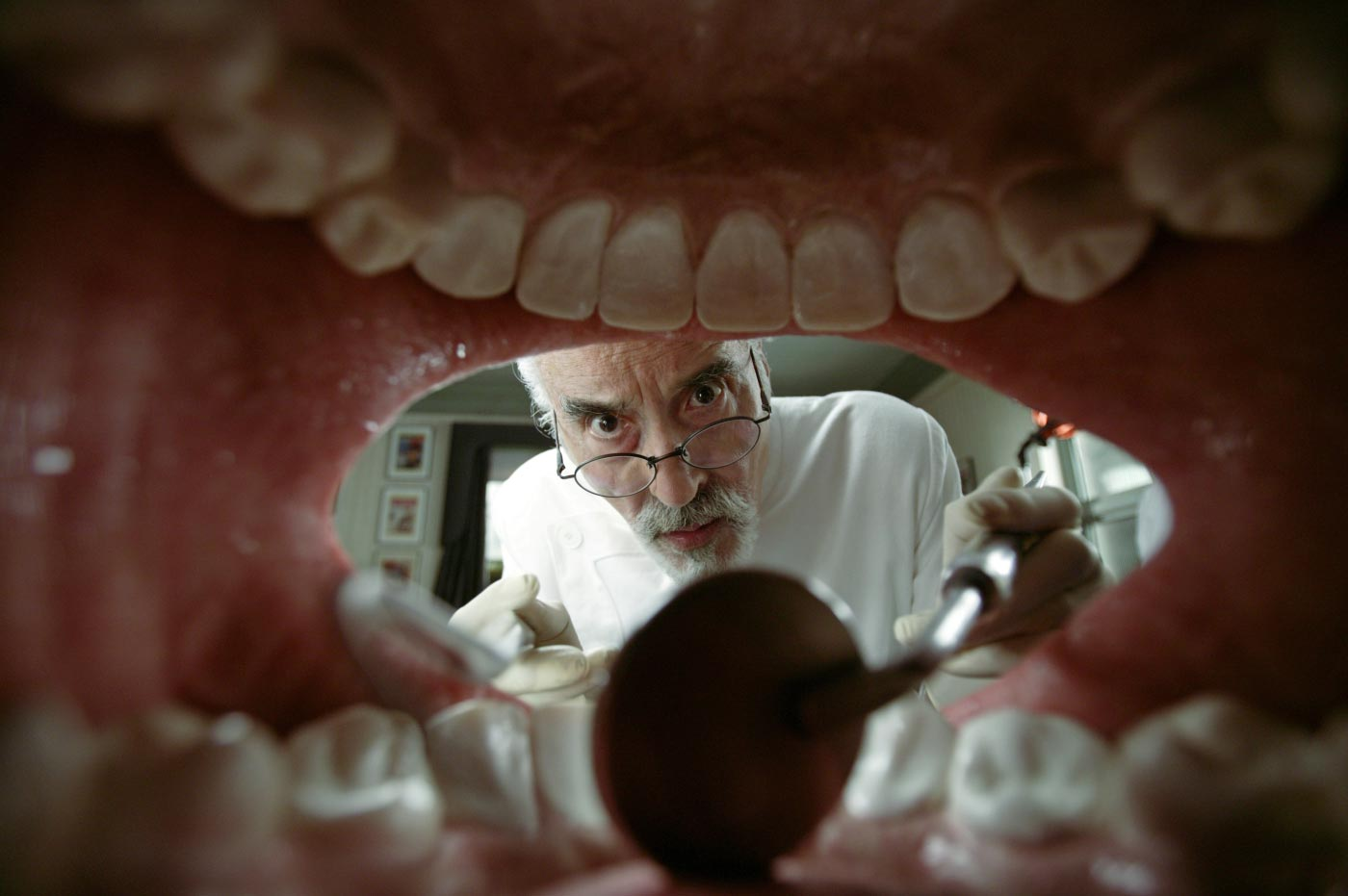 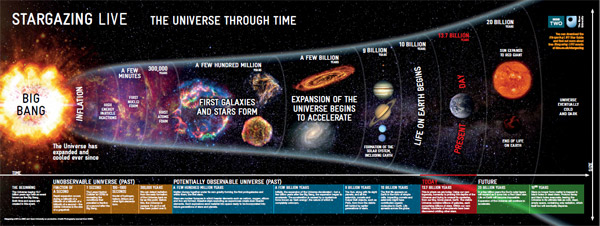 Fantastic Perspectives
What else??
Project #1
Fantastic Non-human VR Toy
player is in a strange place
with an implied fantastic body
doing fun stuff
Fun Stuff?
easy to see HUGE effect of your actions in the world (over-the-top positive feedback)
toylike, playful, curiousity-inducing
not killing, shooting, or flying but…
slithering, teleporting, ascending
transforming, oozing, shifting
creating, spawning, replicating
slapping, flicking, kissing, birthing
squawking, bleating, croaking
Any Questions?